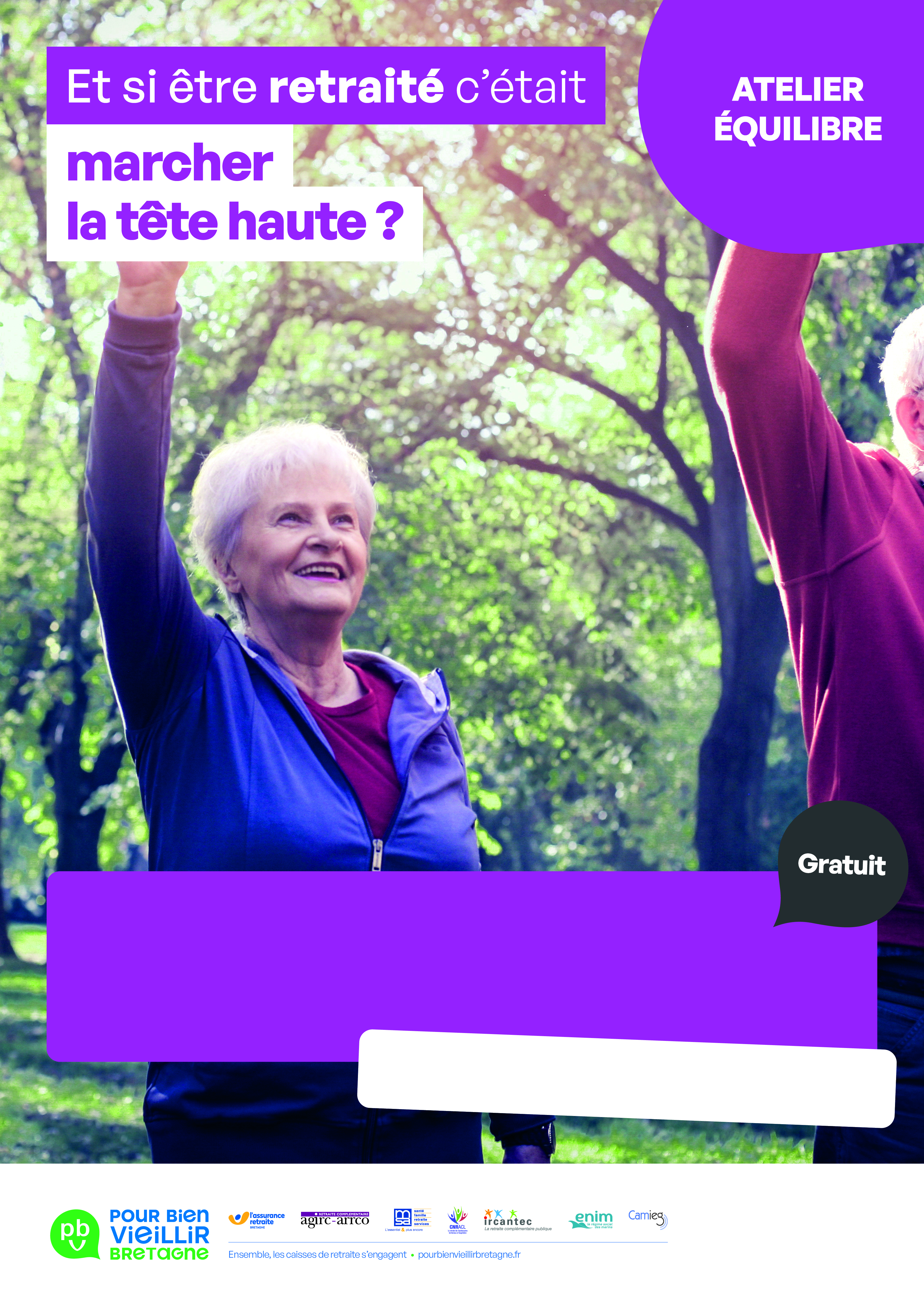 Conférence lundi 24 février à 15h00
GROIX,
 Salle des fêtes, place Joseph et Nicolas Orvoen
Suivi d’un atelier de 12 séances
Informations et Inscriptions le jour de la réunion
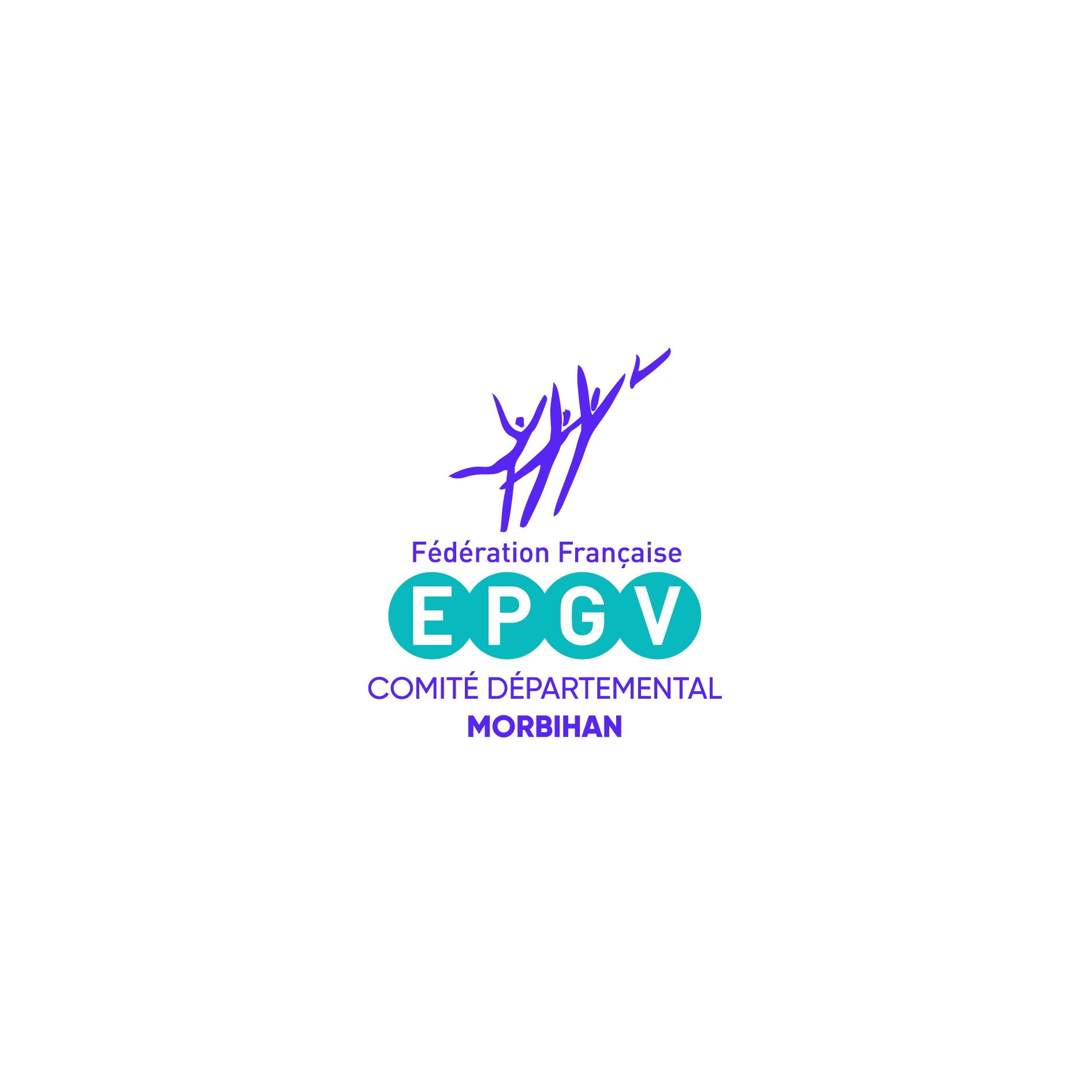 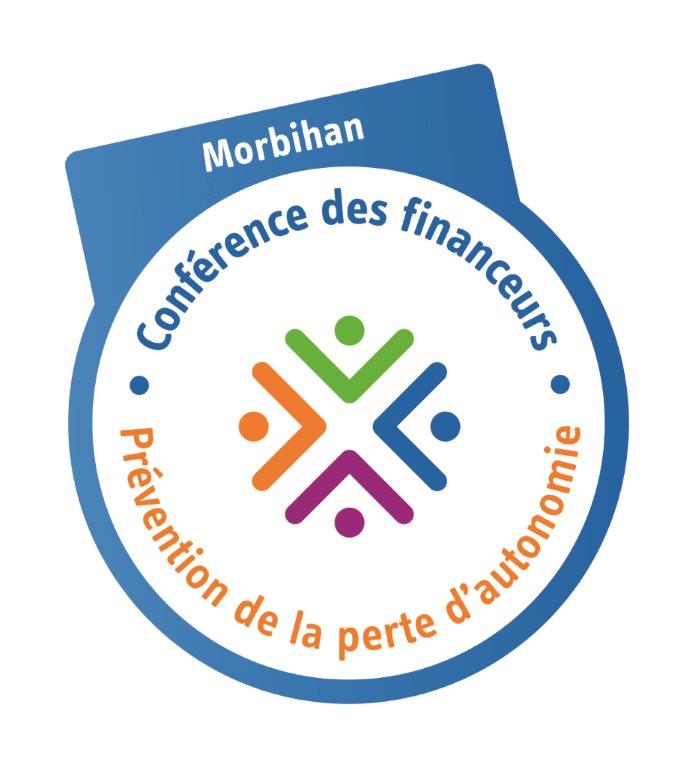